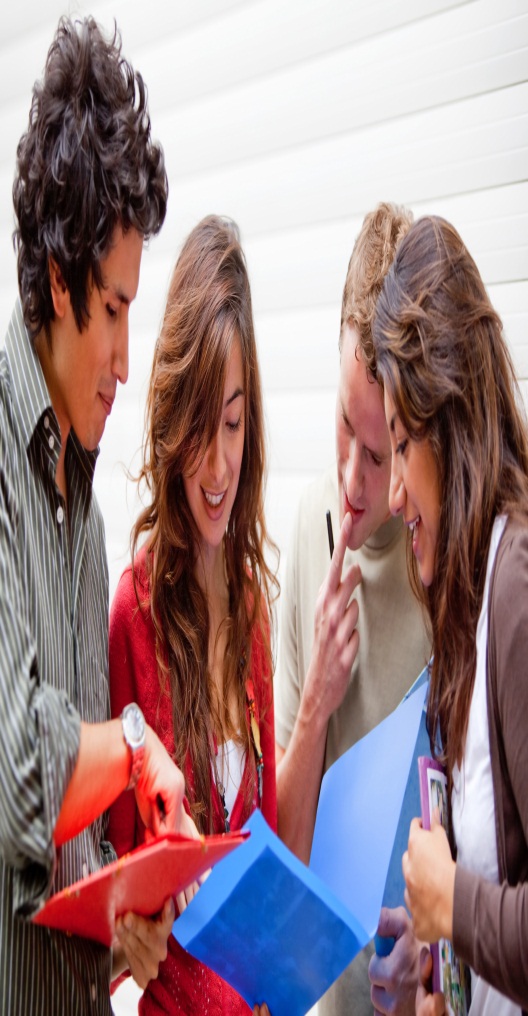 (6a) Grwpiau
Gwahanol
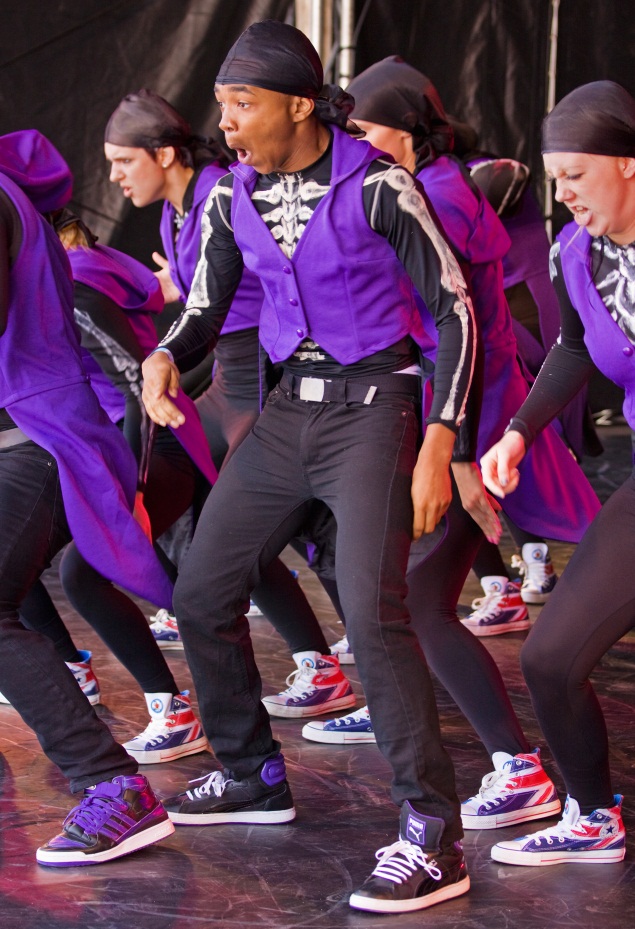 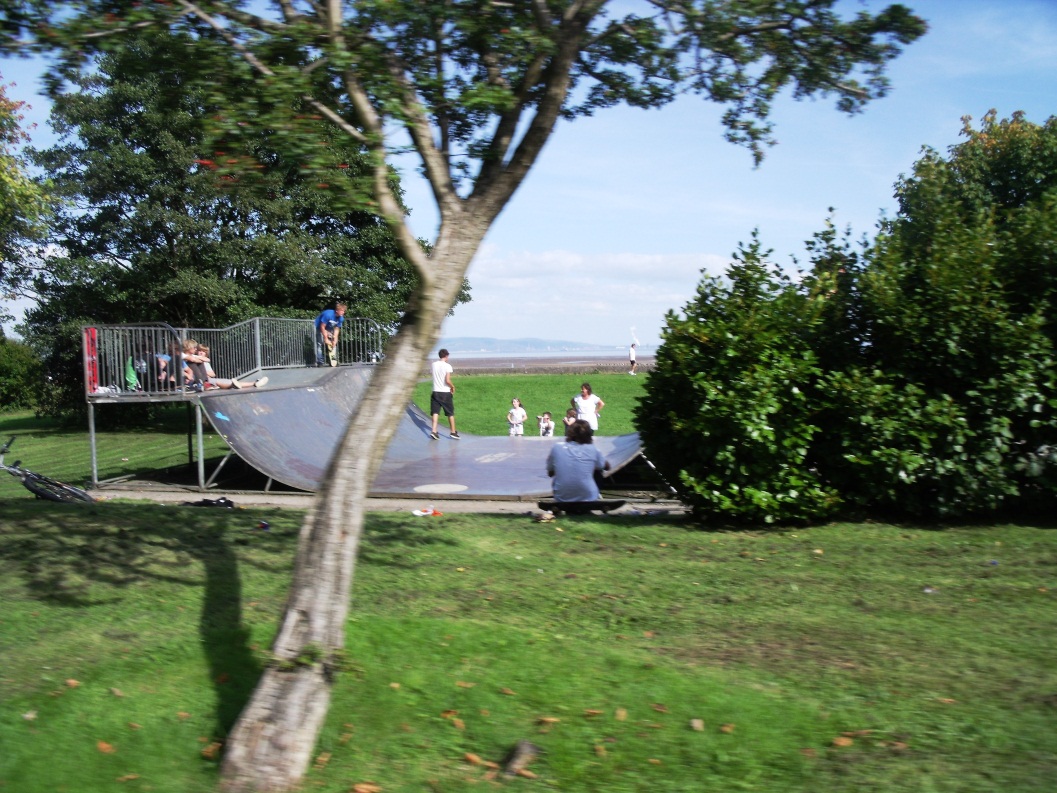 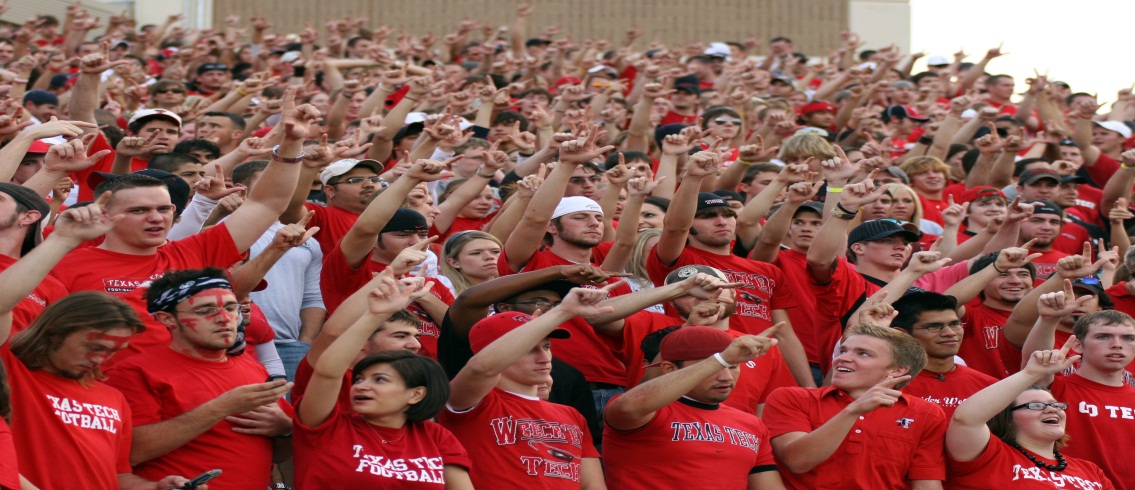 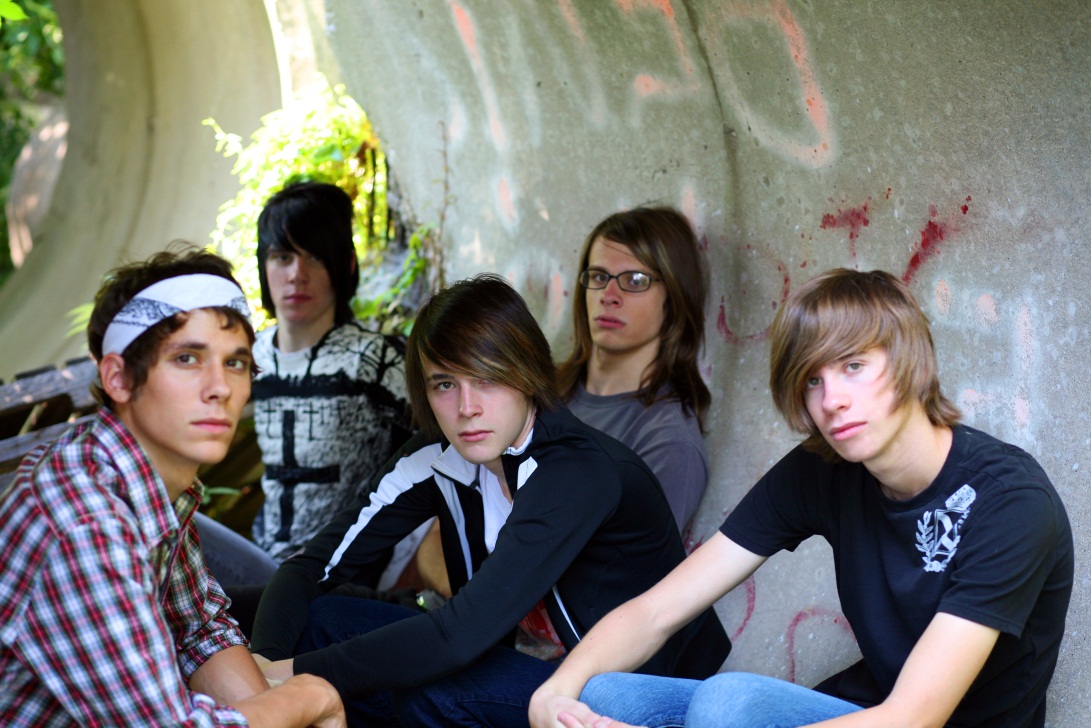 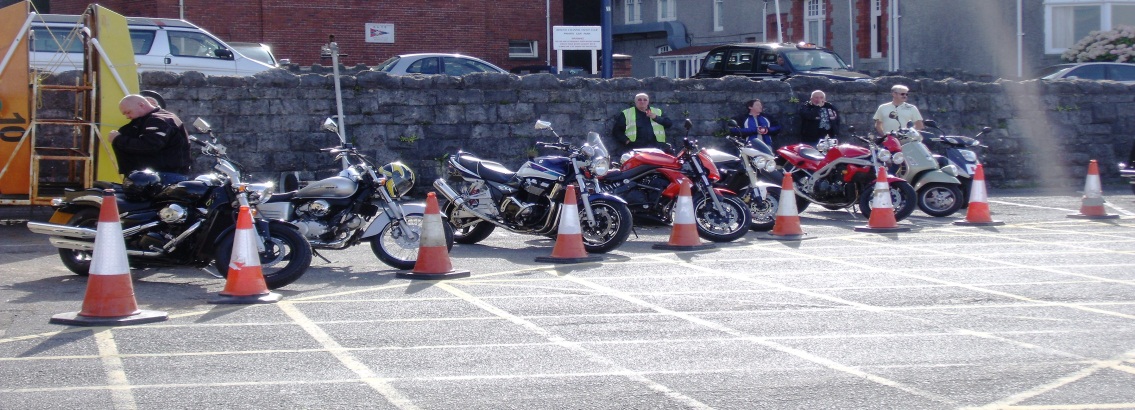